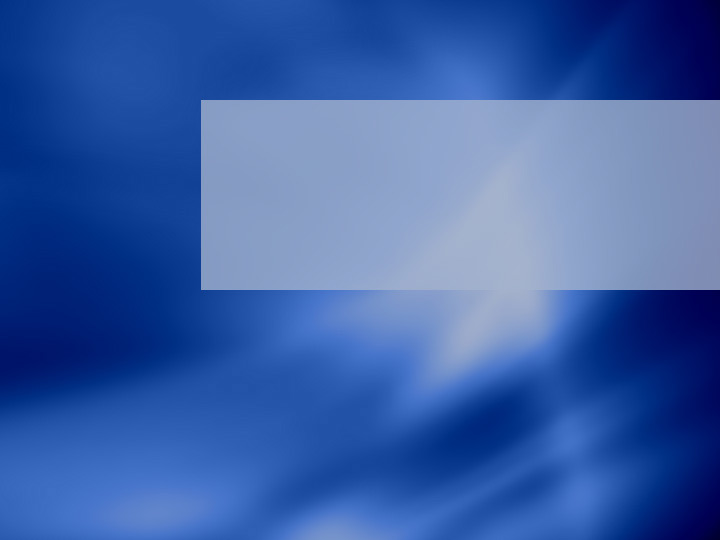 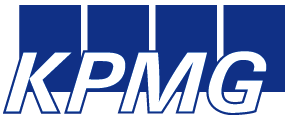 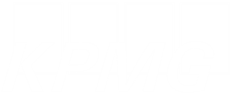 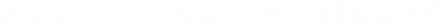 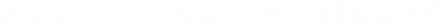 Spotřební daně
DAŇOVÉ PORADENSTVÍ
Obsah
Úvod
Předmět daně
Plátce
Zdaňovací období
Daňové přiznání
Splatnost daně
Diskuse
2
Nepřímě daně
Nepřímé daně – odváděné státu  plátcem daně
Spotřebitel platí v ceně výrobku
DPH, spotřební daně, ekologické daně, clo
3
Úvod
Spotřební daně (akcízy, excise duties)
Daň selektivní (zabránit škodlivé spotřebě) 
Tzn. dani podléhají pouze „vybrané výrobky“ („excisable goods“)
5 komodit 
Minerální oleje
Lihoviny
Pivo
Víno
Tabákové výrobky
Zavedeny v roce 1993 (v 2004 velká novelizace)
4
Legislativní úprava
Legislativní úprava
Zákon č. 353/2003 Sb., o spotřebních daních, v platném znění (dále jen „ZSD“)
Celní správa ČR http://www.cs.mfcr.cz/CmsGrc/Obchod-se-zbozim/SPD/
KOOV MF ČR a KDP
5
Členění zákona o spotřebních daních
Obecná ustanovení (společná pro všechny typy daní)
Zvláštní ustanovení (pro jednotlivé typy daní)
Omezení prodeje lihovin a tabákových výrobků
Značkování a barvení
Správní delikty
Přechodná ustanovení
6
Předmět daně (§ 7 ZSD)
Obecné vymezení
Vybrané výrobky vyrobené nebo dovezené na území ES (§ 1 - § 43q ZSD )
Bližší vymezení
Daň z minerálních olejů (§ 44 - § 64 ZSD )
Daň z lihu (§ 66 - § 79a ZSD)
Daň z piva (§ 80 - § 91 ZSD)
Daň z vína a meziproduktů (§ 92 - § 100b ZSD)
Daň z tabákových výrobků a surového tabáku (§ 100c - § 131g ZSD)
7
Jednotlivé druhy spotřebních daní
8
Daň z minerálních olejů (§ 44 - § 64 ZSD)
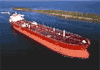 Předmět daně (§ 45 ZSD) jsou např.
motorové benzíny a ostatní benzíny (technický, lékařský aj.)
motorová nafta, bionafta
petrolej
topné oleje
zkapalněné ropné plyny (LPG = propan butan), 
odpadní a mazací oleje, rašelina, vazelína, parafín

Výše uvedené MO podléhají zdanění, pouze pokud jsou použity pro
Pohon motorů 
Výrobu tepla

Jinak jsou od daně osvobozeny (tj. nezdaňují se)
9
Daň z minerálních olejů (§ 44 - § 64 ZSD)
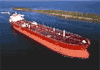 Základ daně (§ 47 ZSD)
Množství minerálních olejů vyjádřené v 1 000 litrech při teplotě 15 °C
Těžké topné oleje (§45/1/c ZSD), zkapalněné ropné plyny – množství v tunách

Sazby daně (§ 48 ZSD) – příklad
10
Daň z minerálních olejů (§ 44 - § 64 ZSD)
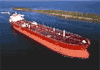 Motorové benzíny 
bezolovnatý (Natural):      12,84 Kč/ l
olovnatý (Special):            13,71 Kč/l
Ostatní benzíny
lékařský, technický          osvobozeno
Nafta
motorová nafta                   8,45 Kč/l*    *pro topení možnost vratky (sazba 0,66 Kč/l)         
bionafta (biosložka>30%)   7,67 Kč/l
Topné oleje
lehké (LTO)                         8,45 Kč/l*   *pro topení možnost vratky (sazba 0,66 Kč/l)
těžké                                    0,47 Kč/kg
LPG  
pro pohon motorů               3,93 Kč/kg
pro výrobu tepla                  0,00 Kč/kg
11
Příklad
Cena benzínu           40,00 Kč/l                  

DPH                             6,94 Kč/l  
Spotřební daň           12,84 Kč/l  
„Bezdaňová“ cena    20,22 Kč/l
12
Daň z lihu (§ 66 – § 79a ZSD)
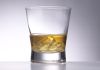 Předmět daně z lihu (§ 67 ZSD) 
líh (ethanol)
kvasný
syntetický

Výrobek podléhá spotřební dani z lihu
pokud jeho obsah ve výrobku činí více než 1,2 % objemových ethanolu
a nejedná se o pivo nebo víno 
(x pokud v pivě nebo víně obsah lihu >22%, podléhají spotřební dani z lihu)
13
Daň z lihu (§ 66 – § 79a ZSD)
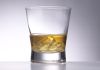 Předmět daně (§ 67 ZSD) – příklad
Líh (ethanol) včetně neoddělitelného lihu vzniklého kvašením, pokud jeho obsah ve vybraných výrobcích činí více než 1,2 % objemových ethanolu
Základ daně (§ 69 ZSD)
Množství lihu vyjádřené v hektolitrech ethanolu při teplotě 20 °C
14
Daň z lihu (§ 66 – § 79a ZSD)
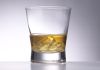 Sazby daně (§ 70 ZSD) – příklad
15
Příklad – výpočet daně z lihu
Kolik činí spotřební daň z litrovky Jana Bechera (obsah alkoholu 38 %)?                  

SD = základ daně x sazba daně = 0,38 x 322,5 = 122,55 Kč
16
Daň z piva (§ 80 - § 91 ZSD)
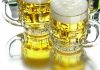 Předmět daně (§ 81 ZSD) – příklad
Výrobek pod kódem nomenklatury 2203 (pivo ze sladu) obsahující více než 0,5 % objemových alkoholu
Též směsi piva s nealko nápoji mající více než 0,5 % 
Předmětem ale není samotné nealko pivo

Základ daně (§ 84 ZSD)
Množství piva vyjádřené v hektolitrech

Malý nezávislý pivovar (§ 82 ZSD)
Roční výroba piva < 200 000 hl
Není právně ani hospodářsky závislý na jiném pivovaru
17
Daň z piva
Sazby daně a výpočet daně z piva (§ 85 ZSD)
Snížená sazba – malé nezávislé pivovary
Základní sazba – ostatní pivovary
18
Příklad – výpočet daně z piva
Kolik činí spotřební daň v půllitrové lahvi 
a)  10 stupňového piva?
b)  12 stupňového piva?                  

Ad a)
SD = 0,32 x 10 x 0,5 = 1,60 Kč 
Ad b)
SD = ?
19
Daň z vína a meziproduktů (§ 92 – § 100b ZSD)
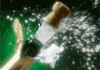 Předmět daně (§ 93 ZSD) – například:
Vína, fermentované nápoje a meziprodukty s kódem nomenklatury 2204 (víno z čerstvých hroznů), 2205 (vermut) a 2206 (ostatní kvašené nápoje) s obsahem alkoholu 1,2 %-22 %
 dealkoholizované víno (<1,2%)
vínovice (>22%) => předmětem daně z lihu

Základ daně (§ 95 ZSD)
Množství vína a meziproduktů v hektolitrech
Sazby daně (§ 96 ZSD)
20
Sazba daně z tabáku a tabákovýchvýrobků (§ 100c - § 131g ZSD)
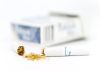 Předmět daně (§ 101 ZSD) – příklad
Cigarety, doutníky, cigarillos, tabák
Ale není: žvýkací a šňupací
Základ daně (§ 102 ZSD)
Cigarety - součet
Procentní část daně – cena pro konečného spotřebitele (vč. DPH)
Pevná část základu daně cigaret – množství v ks
Doutníky, cigarillos – množství v ks
Tabák – množství v kg
Sazby daně (§ 104 ZSD)
21
Příklad – výpočet daně z cigaret
Kolik činí spotřební daň v krabičce 
a) „levných“ cigaret (90 Kč za krabičku)?
b) „drahých“ cigaret (110 Kč za krabičku)?                  
Ad a)
SD = 0,30 x 90 + 20 x 1,88 =  27 + 37,60 = 64,60 Kč 
MIN SD= 20 x 3,36 = 67,20 Kč
MIN SD > SD => daň je 67,20 Kč 

Ad b)
SD = ?
22
Proces určení výše SD (SHRNUTÍ)
Je výrobek předmětem spotřební daně? 
Spotřební daně z jaké komodity?
Může se aplikovat osvobození?
Jaký je základ daně?
Jaké je sazba daně?
23
Mechanismus výběru
24
Správce daně
Správce daně
Celní úřad, celní ředitelství
Místní příslušnost
Sídlo nebo místo pobytu plátce
25
Mechanismus výběru
Kdo ji odvede státu (= kdo je plátce daně) ?

Kdy se daň vybere?
26
Mechanismus výběru
Jednorázově a jednofázově
Propuštěním výrobků do „volného daňového oběhu“
Z „daňového skladu“, kde jsou vyráběny nebo skladovány
V daňovém skladu se mohou nacházet nezdaněné výrobky 
Výrobky jsou v režimu „podmíněného osvobození od daně“ („POD“)
Mezi daňovými sklady se mohou v režimu POD přepravovat bez daně
27
Odvod daně - příklad
Daň se odvádí pouze jednou!
Výrobce
Cena bez daně
Velkoobchod
Velkoobchod
Cena bez daně
Cena včetně daně
Maloobchod
Spotřebitel
Cena včetně daně
28
Okamžik odvodu daně – Příklad 1
Daň se odvádí propuštěním do volného daňového oběhu („VDO“)!
Daňový sklad
Daňový sklad
Daňový sklad
Propuštění do VDO = odvod daně
Nedaňový sklad
Spotřebitel
29
Okamžik odvodu daně – Příklad 2
Daň se odvádí propuštěním do volného daňového oběhu („VDO“)!
Daňový sklad
Propuštění do VDO = odvod daně
Nedaňový sklad
Nedaňový sklad
Nedaňový sklad
Spotřebitel
30
Bezdaňový a daňový okruh
Bezdaňový okruh = režim podmíněného osvobození  od daně (POD)
Daňový okruh = volný daňový oběh (VDO)
Výrobek je zdaněn
Výrobek je osvobozen od daně (trvale)
ODVOD DANĚ
Bezdaňový okruh
Daňový okruh
31
Povinnost přiznat a zaplatit daň
Povinnost vzniká provozovateli daňového skladu 

Tj. provozovatel DS je plátcem daně

 V den propuštění výrobků z „daňového skladu“ do „volného daňového oběhu“ = tj. fakticky v den vyskladnění z DS 

Nutnost vystavit daňový doklad (obsahuje údaj o SD)
32
Daňové sklady
Výrobní nebo distribuční
Výrobce musí být povinně daňovým skladem
V ČR v současnosti přibližně 500 daňových skladů
Stock Plzeň, Rudolf Jelínek, Jan Becher,…
Česká rafinérská, Setuza,…
Českomoravské vinné sklepy,….
Budějovický Budvar, Pivovary Staropramen,..
Philip Morris
33
Provozovatel daňového skladu
Musí dostat povolení od CÚ (na základě žádosti)
Musí splňovat zákonné podmínky
Technické požadavky na areál (nádrže, měřidla…)
Zabezpečení areálu (ostraha, kamerový systém,…)
Vedení evidence (kontrolní systémy)
Bezúhonnost a daňová spolehlivost
Zajištění daně
Nemusí být vlastníkem zboží
34
Zajištění daně
Forma zajištění
Převodem na účet CÚ
Ručením
Výše zajištění 
Odvozena z objemu výrobků vyrobených nebo skladovaných v daňovém skladu za rok
1/12 daňové povinnosti 
Limity (MO: 1,5 mld.Kč, pivo: 80 mil Kč, líh: 40 mil. Kč)
Možnost zažádat o snížení či zproštění
35
Doprava výrobků mezi daňovými sklady
= doprava v režimu podmíněného osvobození od daně
Daňový sklad
Doprava bez daně
Daňový sklad
Daňový sklad
Doprava bez daně
Doprava s daní
Nedaňový sklad
Spotřebitel
36
Doprava mezi dvěma daňovými sklady
Zákon umožňuje (tj. lze dopravovat v výrobky v režimu POD = nezdaněné)

Ale nutné splnit podmínky
Oznámit zahájení dopravy na CÚ
Zajistit spotřební daň
Vystavit „průvodní doklad“

Nejen mezi sklady v ČR, ale i ČR-EU a opačně
37
Plátci daně (§ 4 ZSD)
Právnická nebo fyzická osoba, které vzniká povinnost daň přiznat a zaplatit (§ 9 ZSD)
Provozovatel daňového skladu
Výrobce (pěstitelská pálenice)
Dovozce
Další osoby (např. oprávněný příjemce)
38
Plátci daně (§ 4 ZSD)
Plátce daně (§ 92 ZSD)
Není FO, která na daňovém území ČR vyrábí výhradně tiché víno, celkové množství < 2 000 litrů/rok

Plátce daně (§ 80 ZSD)
Není FO, která vyrobí pro vlastní spotřebu v zařízení pro domácí výrobu piva pivo v celkovém množství nepřesahující 2 000 litrů/rok (nesmí dojít k prodeji)
39
Pořízení výrobků z jiného státu EU
Podnikatelským subjektem 
Právnickou osobou
Fyzikou osobou 

Fyzickou osobou – nepodnikatelem
40
Příklad - Český podnikatel pořizuje Jägermeistra z  Rakouska
Podnikatel musí vždy odvést spotřební daň v ČR 

Při nákupu v Rakousku mohou nastat dvě možnosti
Podnikatel nakoupí výrobky s rakouskou spotřební daní
Bude si moci zažádat o vrácení rakouské daně (při splnění zákonných podmínek)
Podnikatel nakoupí výrobky bez rakouské spotřební daně
Podnikatel je provozovatelem daňového skladu
Podnikatel požádá český CÚ o vydání povolení „oprávněného příjemce“
Podnikatel využije služby osoby, které je daňovým skladem či oprávněným příjemcem
41
Příklad - Fyzická osoba (FO) - nepodnikatel nakupuje Jägermeistra v Rakousku
FO vždy nakupuje lihoviny s rakouskou spotřební daní  

V ČR mohou nastat dvě možnosti
Množství nakoupených lihovin < 10 l
FO nemusí v ČR platit daň (je osvobozeno)
Množství nakoupených lihovin > 10 l
FO je povinna se registrovat jako plátce daně v ČR a odvést daň
Bude si moci zažádat o vrácení rakouské daně (při splnění zákonných podmínek)
42
Množstevní limity pro osvobození výrobků dovezených do ČR nepodnikatelem (FO)
43
Registrace, zdaňovací období
Registrace
U místně příslušného celního úřadu nejpozději
Do dne vzniku 1. povinnosti daň přiznat a zaplatit

Zdaňovací období
Kalendářní měsíc
44
Daňové přiznání a splatnost daně
Daňové přiznání
Samostatně za každou daň
Do 25. dne po skončení zdaňovacího období
Při dovozu se daňové přiznání nepodává 
Celní prohlášení
Splatnost daně
40. den po skončení zdaňovacího období (u lihu 55.)
Dovoz
10 kalendářních dnů ode dne doručení rozhodnutí o vyměření cla
45
Proces odvodu daně – shrnutí hlavních kroků
Určení povinnosti přiznat daň
HMOTNĚ = určit zda je výrobek předmětem daně 
ČASOVĚ = určit den uvedení do volného daňového oběhu
Určení základu daně a sazby daně (příp. aplikace osvobození)
Uvedení do záznamní evidence za daný měsíc
Sestavení a podání daňového přiznání za daný měsíc
Zaplacení daně na CÚ
46
Daňový sklad - praktická aplikace
47
Výrobce a distributor piva Pohyb a skladování zboží
Zákazník
Německo
Česká republika
Distribuční centrum 
Vývoz a dodání do EU
Přímé dodávky piva
Pivovar
Distribuční centrum Brno
Distribuční centrum Ostrava
Distribuční centrum Praha
Zákazník
48
Výrobce a distributor piva Daňový režim převáženého a skladovaného zboží
- - - - - Podmíněný režim osvobození od daně
_____ Volný oběh
Oprávněný příjemce zboží
Německo
Česká republika
Daňový sklad
Přímé dodávky piva
Pivovar
Daňový sklad
Sklad
Daňový sklad
Zákazník
49
Výrobce a distributor piva Doklady doprovázející zboží
- - -  Průvodní doklad pro dopravu v podmíněném osvobození od daně
___ Daňový doklad
Zákazník
Německo
Česká republika
Distribuční centrum 
Vývoz a dodání do EU
Přímé dodávky piva
Pivovar
Distribuční centrum Brno
Distribuční centrum Ostrava
Distribuční centrum Praha
Zákazník
50
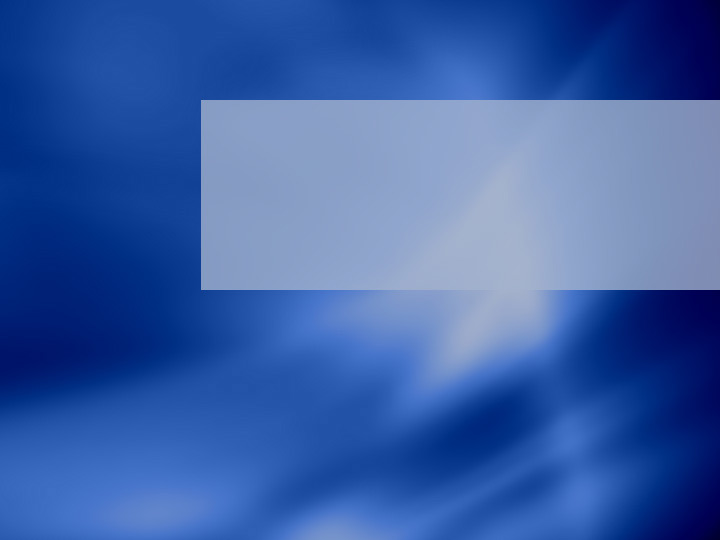 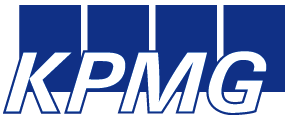 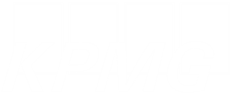 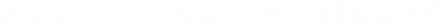 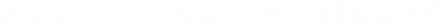 Ekologické daně
DAŇOVÉ PORADENSTVÍ
51
Obsah
Úvod
Předmět daně
Zdaňovací období
Daňové přiznání
Nabytí vybraných výrobků bez daně
Zdaňování vybraných výrobků
52
Úvod
Nepřímé daně - odváděné plátcem daně
Legislativní úprava 
Součást zákona č. 261/2007 Sb., o stabilizaci veřejných rozpočtů
Vychází z požadavků směrnic EU
Funkce ekologických daní 
Pozitivní působení na změnu chování ekonomických subjektů, omezení negativních vlivů na životní prostředí
Zdaňuje se dodání na území ČR
Správa daní
Celní úřad, celní ředitelství
53
Ekologické daně – obecná charakteristika
Předmětem daně jsou vybrané výrobky
Zemní plyn a některé další plyny 
Elektřina
Pevná paliva (uhlí, brikety, koks apod.)
Zdaňovací období
Kalendářní měsíc
Daňové přiznání
Do 25. dne po skončení zdaňovacího období
Samostatně za každou daň
54
Příklad obchodování
Daň se odvádí pouze jednou!
Výrobce
Cena bez daně
Obchodník
Obchodník
Cena bez daně
Cena včetně daně
Spotřebitel
Spotřebitel
Cena včetně daně
55
Plátce daně
Plátce daně
Dodavatel, který dodává elektřinu konečnému spotřebiteli

Nutno se registrovat u celního úřadu
56
Nabytí vybraných výrobků bez daně
Nabytí vybraných výrobků bez daně
Pouze obchodník (elektřina) nebo dodavatel (zemní plyn a pevná paliva)
Pouze na základě povolení
Povolení
Vydáno na žádost celním úřadem
57
Daň z elektřiny
58
Daň z elektřiny – základ a sazba daně
Sazba 28,30 Kč/ Mwh

Daň z elektřiny vstupuje do základu pro výpočet DPH

Daň odváděna ke dni dodání – den odečtu z měřícího zařízení
59
Daň z elektřiny – osvobození od daně
Osvobození dle původu
Ekologicky šetrná

Ekologicky šetrná elektřina
Ze sluneční, větrné a geotermální energie
Z vodních elektráren
Z biomasy
Z emisí metanu v uzavřených uhelných dolech
Z palivových článků (nikoliv jaderné elektrárny)
60
Daň ze zemního plynu
61
Daň ze zemního plynu – sazby daně
Sazby Kč/ MWh spalného tepla
62
Daň ze zemního plynu
Daň ze zemního plynu vstupuje do základu pro výpočet DPH
Daň odváděna ke dni dodání 
Den odečtu z měřícího zařízení
Den, kdy může nakládat s plynem jako vlastník
Den spotřeby (pokud nelze podle předchozích bodů)
63
Daň ze zemního plynu – osvobození od daně
Osvobození u plynu použitého
Pro výrobu tepla v domácnostech a domovních kotelnách
K výrobě elektřiny
Jako PHM pro plavby po vodách na území ČR (ne pro soukromá rekreační plavidla)
Další
64
Daň z pevných paliv
65
Daň z pevných paliv
Předmět daně
Černé a  hnědé uhlí
Koks a polokoks z uhlí
Ostatní uhlovodíky (pokud jsou určeny pro výrobu tepla)
Osvobození od daně 
Např. pro kombinovanou výrobu elektřiny a tepla pro domácnosti
Základ daně
Množství pevných paliv v GJ
Sazba daně
8,5 Kč/GJ spálného tepla v hořlavině
66
Děkuji za pozornost
67